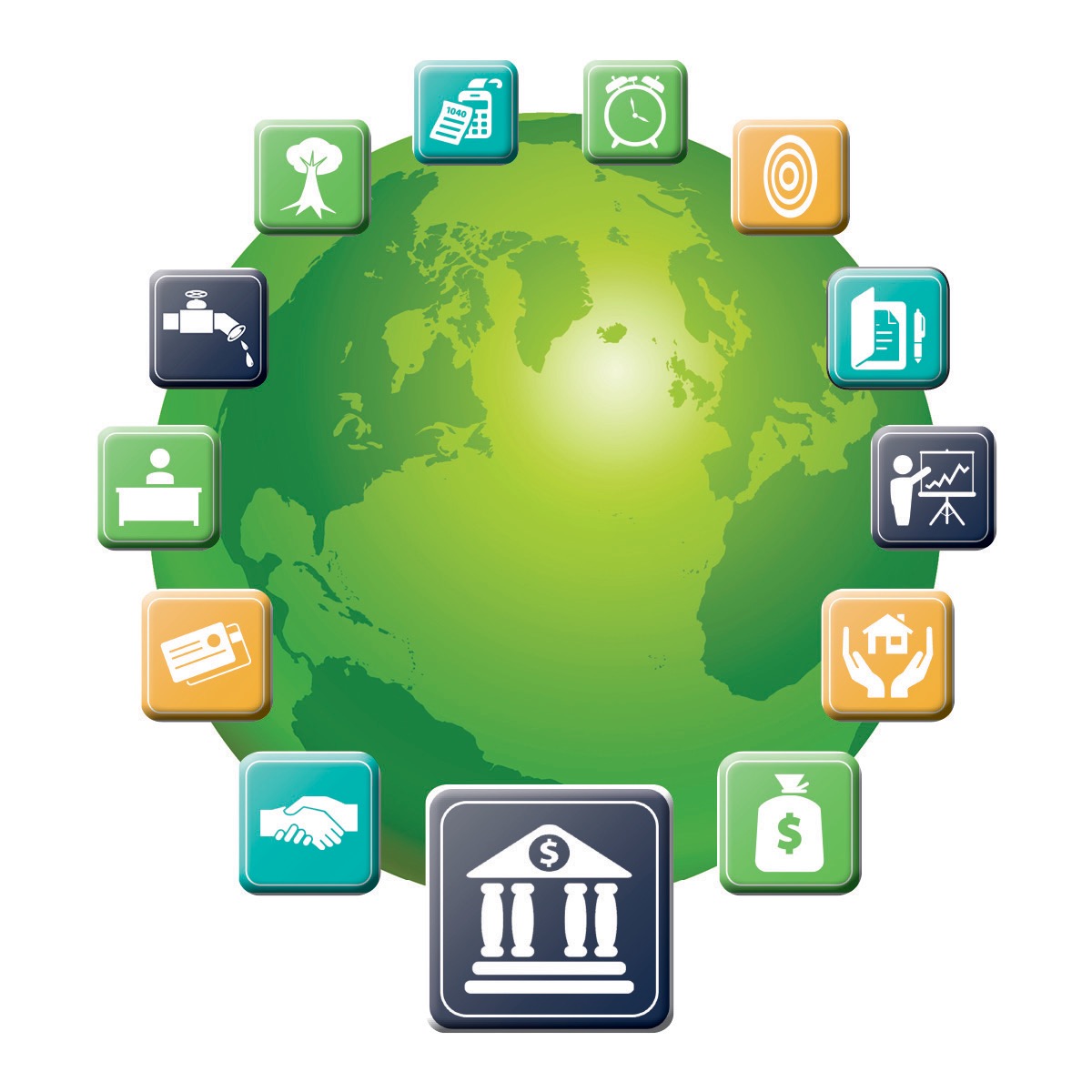 Banking
Services
AVAILABLE FOR A
SMALL BUSINESS
Agenda
Welcome, Pre-Test, Agenda, and Learning Objectives
Business Banking Fundamentals
Choosing the Right Bank
Additional Banking Services
Improve Your Chances of Getting a Loan
Summary, Post-Test, Evaluation
Learning Objectives
Identify the banking services commonly available to a small business and explain how these services work.
Identify the advantages and disadvantages of each of the banking services.
Explain how small business owners decide which banking services are best for their business.
Define several forms of deposit insurance.
Learning Objectives, cont.
Describe some benefits of building effective long-term relationships with a banker or lender.
Describe the role of a personal credit score in the lending process. 
Explain the benefits of separating business and personal bank transactions.
Introductions: What Do You Want to Know?
What do you know or want to learn about banking servcies?
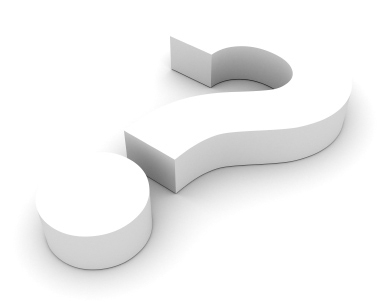 [Speaker Notes: Before we begin, we want to see what you know about financial management for a small business.]
Business Banking Fundamentals
Factors to consider when deciding what banking services you need
Checking accounts
Savings accounts and certificatesof deposit
Account access
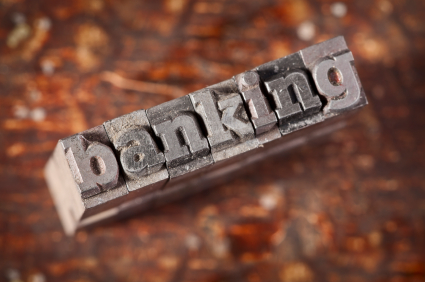 Discussion Point #1: Banking Services
Discuss the banking services you need.
What are some of the services you try to find in a bank?
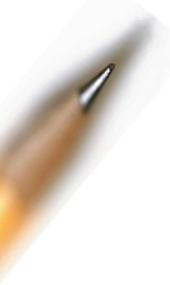 Business Banking Fundamentals
Choosing the right bank
ATM usage and availability
Customer service and relationship
Accessibility: drive or walk, parking,drive-through
Products and services
Fees
Deposited funds availability
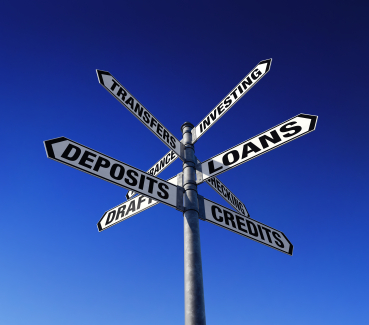 Business Banking Fundamentals
Checking accounts 
Small business or commercial checking
Payroll and operating accounts – “Zero balance” feature (sweeps) and fees

Do not mix business and personal transactions (no “co-mingling”)
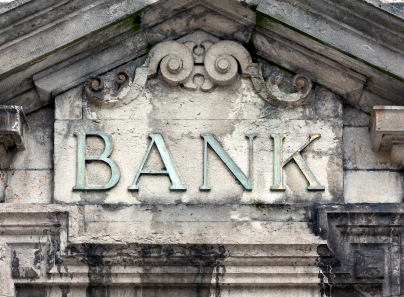 Do Not Mix Business and Personal Transactions
Avoid “co-mingling”

Ensure accurate bookkeeping
Avoid tax consequences

Follow a proper protocol to transfer funds (ask your bank for how to generate a record of activity)
Additional Banking Services
Payroll services 
Prevent potential fraud or forgeries
Record keeping
Direct deposit
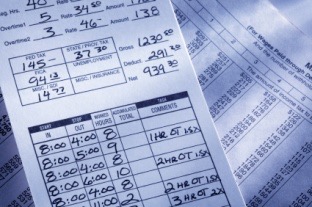 Additional Banking Services
Cash management services
Sweep investment account
Other sweep accounts
Online funds transfer
Lockbox service
Positive pay
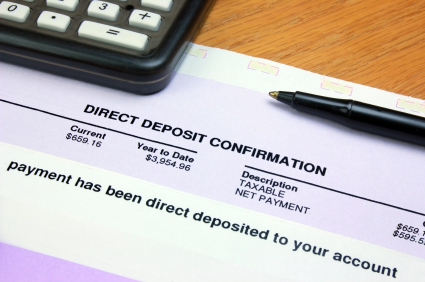 Ask your Bank
Business Banking Fundamentals
Savings accounts and certificates of deposit
Savings accounts – limitations on withdrawals and types of accounts
Certificates of deposit
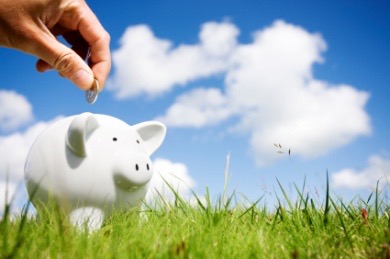 Business Banking Fundamentals
Business account access 
Depositing sales withremote deposit scanner
Online access
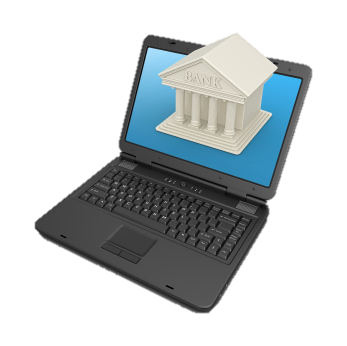 Beware online theft!
Deposit Insurance In-Depth
Deposit insurance covers businesses that have:
Sole proprietorships
Corporations, partnerships and unincorporated associations such as not-for-profits and for-profits
Fiduciary Accounts
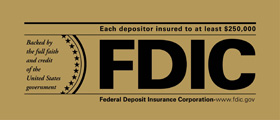 Additional Banking Services
Business debit card
Owner or others
Convenience and risk
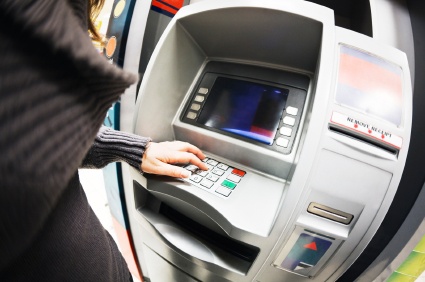 Additional Banking Services
Merchant processing services - expand capabilities and sales
Credit cards
Debit cards
Gift cards
Online paymentsand sales
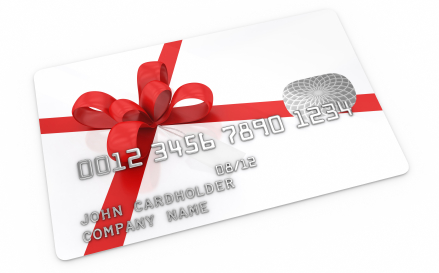 Discussion Point # 2: Banking Service Needs
See page 16 in your Participant Guide.
Use three columns
Column 1: List services you need now
Column 2: List anticipated services for the next six months to a year
Column 3: List services you plan to get in the next two years, or see as future needs of the business
Assign a date to have each service in place or re-evaluated. How will your banking services needs change over the next two years?
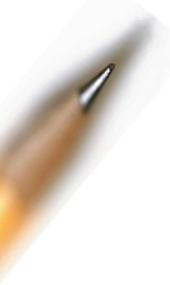 Business Banking Fundamentals
Reconciling accounts
Deposit accounts
Remote deposit scanner
Interest
Loans
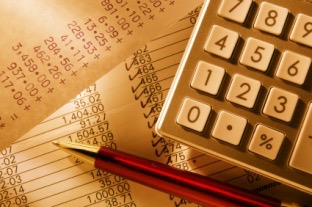 Business Banking Fundamentals
Protecting your business from online theft
Use strong passwords and change frequently
Ensure computers have latest operating system and anti-virus security updates
Avoid using public wireless hot spots in areas like airports or cafes for online banking activity
Ensure your staff thinks critically about emails and phone calls to identify suspicious behavior 
Consider establishing a dedicated computer for online banking and cash management
Additional Banking Services
Commercial lending
Financing receivables and purchased inventory
Lines of credit
Term loans for fixed assets
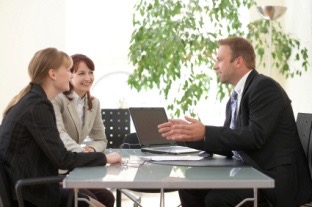 Additional Banking Services
Business credit card
Owner or others
Convenience and risk
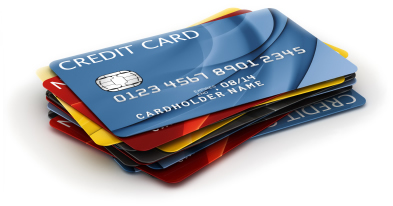 Additional Banking Services
Commercial lending

Small Business Administration 
Loan Guarantees
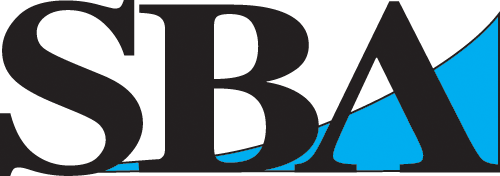 Improve Chances Getting a Business Loan
Develop the five C’s of credit
Do your homework, ask questions
Build long-term relationships with your banker
Improve your personal credit score
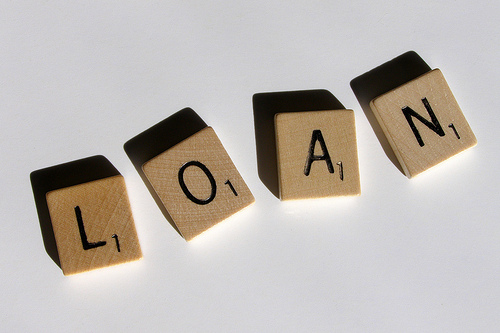 Additional Banking Services
Financing
Comparison shop
Understand types of financing
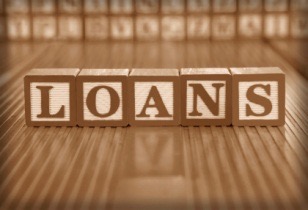 Additional Banking Services
Commercial lending
Ask about:
Loan details, features, terms, etc.
Loan types
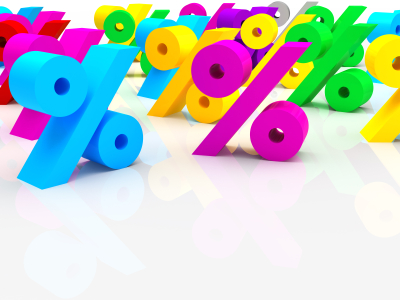 Find out what you will needto provide
Additional Banking Services
Wealth management and retirement planning
SIMPLE IRA
401(k) retirement savings plan
Simplified EmployeePension (SEP) plan
ROTH IRA
Health savings plan
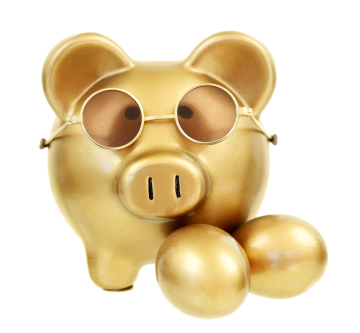 Key Points to Remember
Choose the right bank for your financial needs. 
Banks offer a wide range of loan and deposit products and services to meet your needs. Shop around.
Keep your business and personal accounts separate. 
Take precautions to avoid fraud or other preventable losses.
Key Points to Remember, cont.
Establish a cushion for unexpected expenses, perhaps in a savings account. 
Know your personal credit score. If it is low, take steps to increase it .
To improve your chances of getting a loan, develop the five C’s of credit. 
Build a strong relationship with a lender before, during, and after the loan process.
Summary
What final questions do you have?

What have you learned?

How would you evaluate the training?
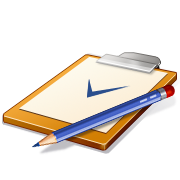 Conclusion
You learned about:
Evaluating your business and what banks have to offer
Different bank accounts and services
Questions to ask
Building a bank relationship over time, based on your needs
Pre-Post Test and Evaluation
In your workbook
If you have not already done so, assess what your knowledge on this topic was before you participated in this class.
Assess your knowledge on this topic after taking this class.
Complete the Evaluation Form. Your feedback is helpful!
Return both forms to the instructor before you leave. Thank you!
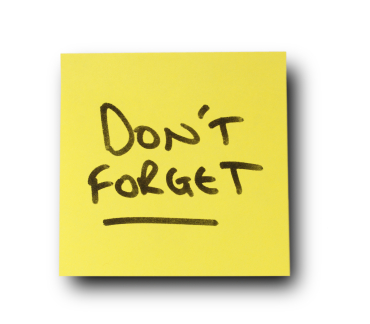